Cours de Mécanique des fluides
Forces exercées parun écoulement surun solide
Olivier LOUISNARD
P’1=m1v’1
Conservation de la QDM :
P1+ P2 = P’1+ P’2
Choc
P’2=m2v’2
Quantité de mouvement
P1=m1v1
Variation de QDM de 1 :
P2=m2v2
DP1 = F 2/1 Dt  =  - F 1/2 Dt
La variation de QDM P1 renseigne sur la force exercée par 1 sur 2
n
v
v
n
n
n
Force écoulement / solide
Ffluide / solide ?
Ssol
Ssol
Surface de contact
fluide / solide
Se
Ss
V
v
v
v
v
Rappel : conservation de la QDM
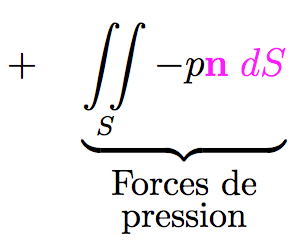 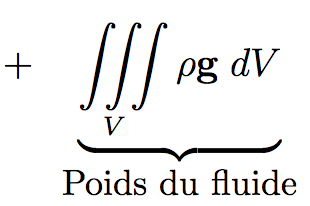 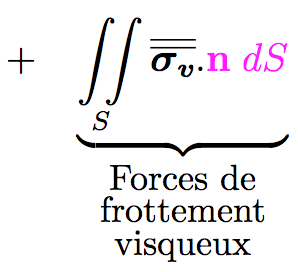 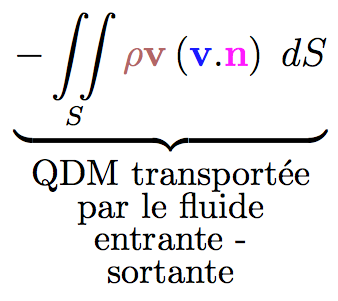 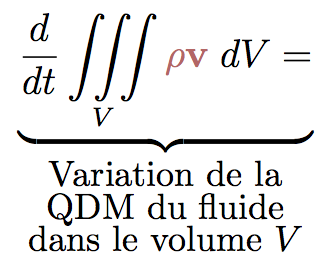 Idée générale
... la différence QDM sortante - QDM entranterenseigne sur la force que le fluide
a exercé, en particulier sur le solide
De même que la QDM d’une boule après le choc renseigne sur la force qu’elle a exercé ...
Ffluide / solide ?
P’1=m1v’1
n
Ssol
P1=m1v1
v
v
Se
Ss
Choc
V
rv
n
P2=m2v2
n
v
rv
n
P’2=m2v’2
le fluide = la boule 1
De façon caricaturale :
le solide = la boule 2
Calcul de la force...
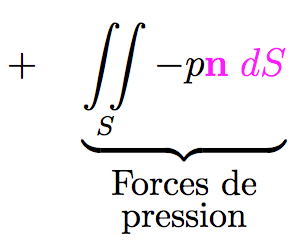 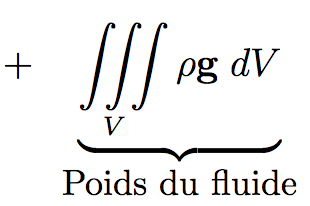 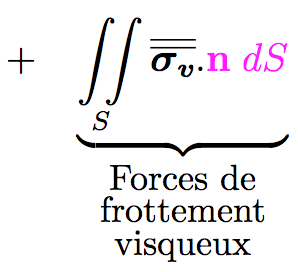 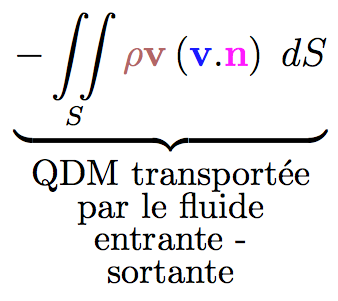 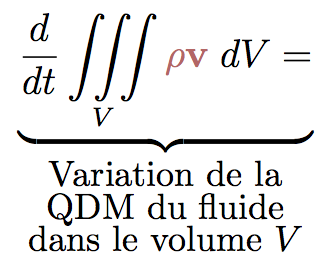 Ffluide / solide = ?
n
Ssol
v
Se
Ss
V
v
n
n
v
v
v
n
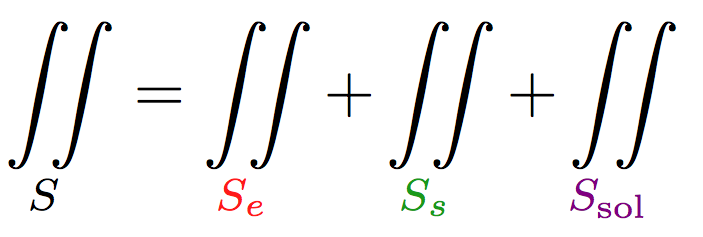 Ffluide / solide ?
n
Ssol
v
Se
Ss
V
v
n
n
v
v
n
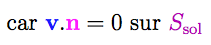 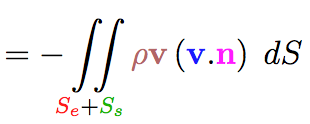 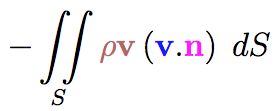 en général négligeableou nul (démontré plus tard)
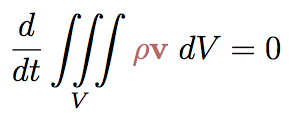 en régime permanent
Détails du calcul de la force
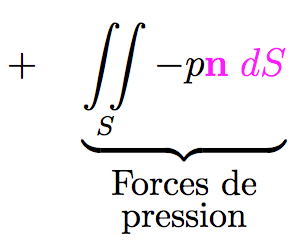 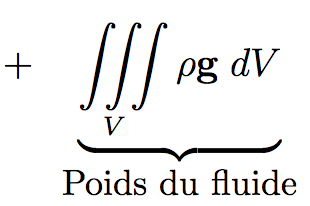 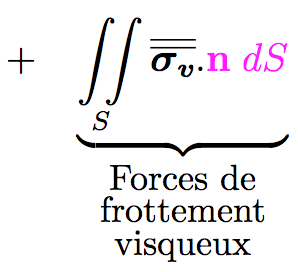 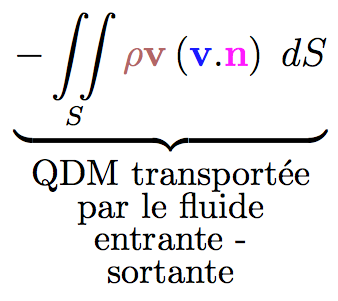 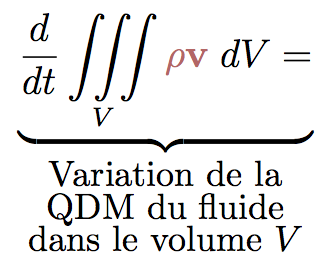 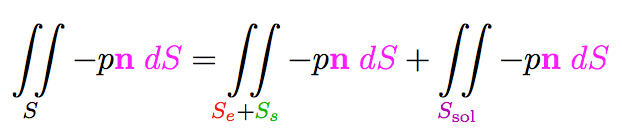 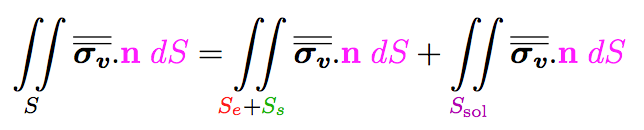 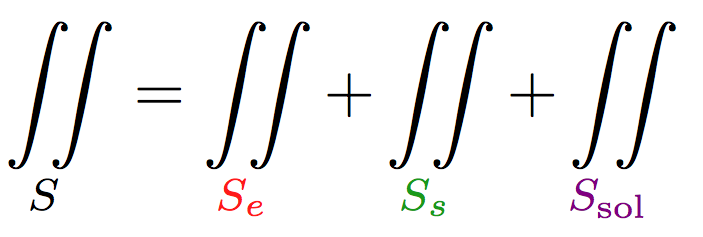 Résultat : théorème d’Euler
Il reste :
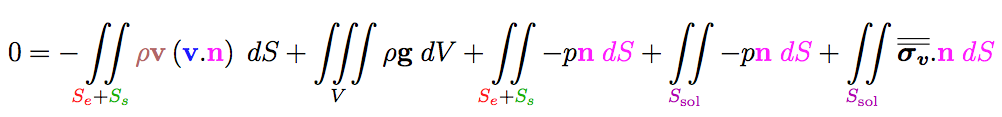 Ffluide / solide
n
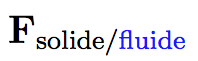 Ssol
v
v
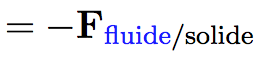 Se
Ss
V
v
n
n
v
v
v
n
Conclusion (théorème d’Euler) :
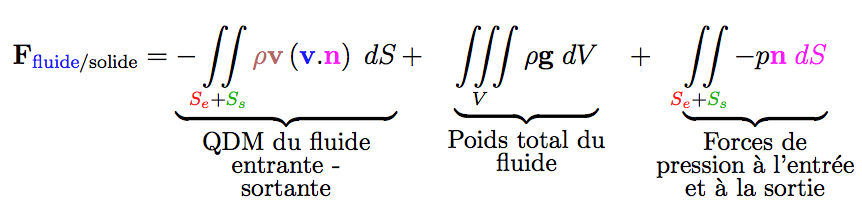 Sair
Slibre
En général la surface du solide non mouillée 	est en contact avec l’air extérieur
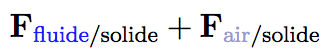 On cherche donc plutôt
On montre (grâce au théorème de la normale, cf. poly) :
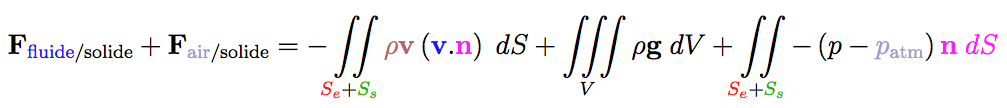 Ajouter la force exercée par l’air sur le solide revient à remplacerp par p-patm dans l’intégrale des forces de pression.
Certaines parties du liquide peuvent être en contact direct avec l’air extérieur 	= surfaces libres (jets, problèmes fluviaux)	Cela ne change pas le résultat. (cf poly)
Généralisation
n
Se
Ss
Ssol
V
v
n
n
v
v
v
n
A RETENIR
ne
v = vene
ns
v = vsns
Cas d’un tube de courant
On note ne et ns les vecteurs normaux
dans le sens de l’écoulement
On suppose que la vitesse est uniforme sur Se et Ss
n
Ssol
Se
n
Ss
On obtient :
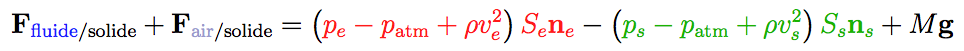 A RETENIR
Si plusieurs entrées / sorties, on somme sur toutes les entrées / sorties.
Conséquences (qualitatives)
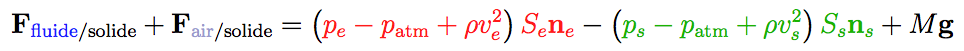 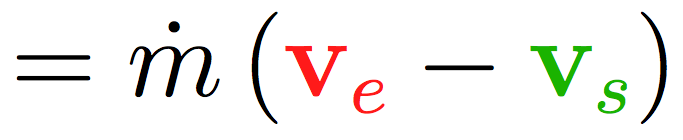 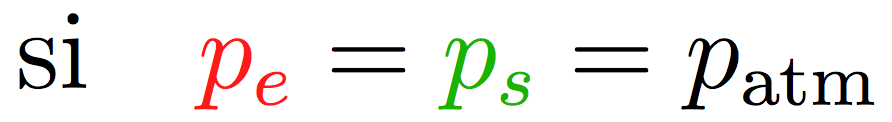 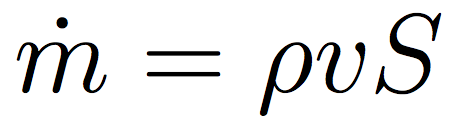 Si un solide accélère un fluide en mouvement rectiligne	 (ne = ns = ex,   vs > ve   ou  ve négligeable ),
F
il subit une poussée en sens inverse du mouvement
(propulsion fusée, avion, bateau par réacteur 	ou hélice, animaux marins).
Si un solide freine un fluide en mouvement rectiligne 	(ne = ns,    vs < ve    ou  vs négligeable ),
F
il subit une poussée dans le sens du mouvement.
(force de trainée, aéro-freins)
F
Si un solide dévie un fluide,
il subit une force en sens inverse de la déviation
(coude, portance aile d’avion, voile, foils…)